Back To Eden
Song ID: 0000
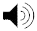 Back To Eden
Intro
Db
Ebm7
Bbm7#5
Bmaj9
Db
Ebm7
Bbm7#5
Bmaj9
Db
Ebm7
Bbm7#5
Bmaj9
Db
Ebm7
Bbm7#5
Bmaj9
Verse 1a
Bbm7#5
Bmaj9
Db
Ebm7
When God made man             He made a spirit
Bbm7#5
Bmaj9
Db
Ebm7
It was His plan                    that we live blessed
Bbm7#5
Bmaj9
Db
Ebm7
The tempter came                we were distracted
Bbm7#5
Bmaj9
Db
Ebm7
The tempter came                             and we fell
Verse 1b
Db6/Gb
Abdim7/Gb
We were deemed to live a life that beautiful
Gbmaj9
Gbm (add 9)
A life that’s    full     A life that’s rich and plentiful
Gb/Bb
Abm/F
Ddim7
Ebm9
It is my goal       To remind you    of this principle
Cm7
Ab
Gm7
You’re redeemed    A newborn soul
PunchC-D-Eb-E
Fm - Eb/G - Bb
Eb
Fm - Eb/G - Bb
Eb
C/E   C
Ab
Chorus 1
B(add2) / Ab
Bbm7#5
Bmaj9
Let’s get back to eden
Ddim7
Ebm7
Live on Top the world
Repeat (4X)
Bridge
Our families blessed
Ebsus4/B
Dbsus4/Bb
Finances blessed
Fm#5
Gb/Eb
Our mind and spirit
Ebsus4/B
Dbsus4/Bb
Fm#5
Run: (Eb-F   Gb-Ab    Bb-Db)
And our bodies blessed
We were tempted
Ebsus4/B
Dbsus4/Bb
and we fell
Fm#5
Gb/Eb
Ebsus4
Bb7/F
Abm7
Bmaj9/Gb
Jesus came                     now all is well -----------------
Chorus 2
B(add2) / Ab
Bbm7#5
Bmaj9
Let’s get back to eden
Ddim7
Ebm7
Live on Top the world
Repeat (4X)
Eb
Ab
E
Bbm7
You’re out beyond the furthest morning star close enough to hold me in Your  arm
Instrumental
Abm6 (add9)
Abm6 (add9)
Single note Run:   B-B-Bb--B—Bb—Gb—Eb—Db—Bb
Ebsus4/B
Ebsus4/B
Dbsus4/Bb
Dbsus4/Bb
Abm9
Single note Run:   B-B-Bb--B—Bb—Gb—Eb—Db—Bb
Ebsus4/B
Ebsus4/B
Dbsus4/Bb
Dbsus4/Bb
Abm9
Single note Run:   B-B-Bb--B—Bb—Gb—Eb—Db—Bb
Ebsus4/B
Ebsus4/B
Dbsus4/Bb
Dbsus4/Bb
Abm9
Single note Run:   B-B-Bb--B—Bb—Gb—Eb—Db—Bb
Ebsus4/B
Dbsus4/Bb
Vamp
Db
Ebm7
Bbm7#5
Bmaj9
LIVE!
This isn’t the time for you to give up now . . .
Db
Ebm7
Bbm7#5
Bmaj9
LIVE!
God’s gonna work it out. . .   You’re getting ready to smile . . .
Db
Ebm7
Bbm7#5
Bmaj9
LIVE!
The blessing is on you to live . . .
Db
Ebm7
Bbm7#5
Bmaj9
LIVE!
Confess it with your mouth. . .    I’ve got to LIVE!
Instrumental
Abm6 (add9)
Abm6 (add9)
Live….
Single note Run:   B-B-Bb--B—Bb—Gb———Eb--Db————Bb
…Live on Top of the World!
Ebsus4/B
Ebsus4/B
Dbsus4/Bb
Dbsus4/Bb
Abm9
Live….
(Repeat)
TAG
Bbm7#5
Bmaj9
Live on Top of the World!
Ebm7
Db
Live on Top of the World!
(Repeat)
Close
Abm6 (add9)
Abm6 (add9)
Live on Top of the World!
Song ID: 154
Bbm7#5
Bmaj9
Bbm7#5
Db
Ebm7
Bmaj9
Db
Ebm7
When God Made Man     He Made a spirit    It was His Plan     That we live blessed
Bbm7#5
Bmaj9
Db
Ebm7
Ebm7
Bbm7#5
Bmaj9
Db
The tempter came     We were distracted                      The tempter came         and we fell
Abdim7/Gb
Db6/Gb
Gbm (add 9)
Gbmaj9
We were deemed           To live a life that’s beautiful           A life that’s full  A life that’s rich and plentiful
Cm7
Abm/F
Ddim7
Ebm9
Gb/Bb
Ab
Gm7
It is my goal       To remind you    of this principle               You’re redeemed    A newborn soul
C-D-Eb-E
Fm - Eb/G - Bb
Eb
Ab
Fm - Eb/G - Bb
Eb
C/E   C
B(add2)/Ab
Ddim7
Ebm7
Bbm7#5
Bmaj9
Repeat (4X)
Let’s get back to Eden      Live on top the World
Ebsus4/B
Dbsus4/Bb
Fm#5 – Gb/Eb
Our families blessed                                 Finances  blessed
run: (Eb-F   Gb-Ab    Bb-Db)
Fm#5
Ebsus4/B
Dbsus4/Bb
Our mind and spirit                             And our bodies blessed
Abm7
Ebsus4
Bb7/F
Ebsus4/B
Dbsus4/Bb
Fm#5 – Gb/Eb
Bmaj9/Gb
We were tempted                             And we fell                    Jesus came     Now all is well